Our Solar System
Which of the following correctly lists the structures in space from smallest to greatest?
a.  star, galaxy, solar system, universe	b.  star, solar system, galaxy, universe	c.  star, solar system, universe, galaxy	d. star, universe, galaxy, solar system
Our Solar System
Sun
Planets
Moons
Asteroids/Comets/Meteroids, etc.
https://youtu.be/gIbfYsQfNWs
Stars
Spheres of glowing gas
Made up mostly of hydrogen
Classified by color, temperature, size, composition, and brightness
Can form patterns called constellations
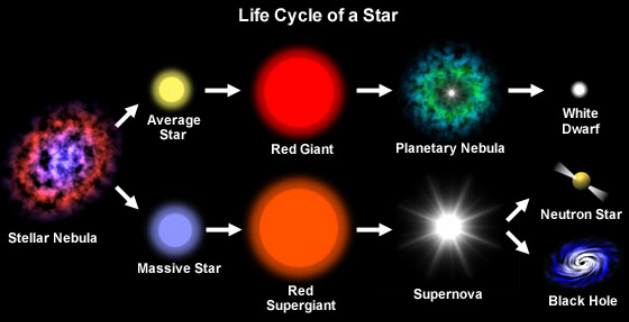 Big Dipper
Life and Death of Stars
“Born” when gravity pulls dust and gas together causing the atoms to combine by nuclear fusion; releases a lot of energy
“Die” when they run out of energy
Smaller stars live longer (up to 200 billion years)
Our sun is believed to be 4.6 billion years old (about ½ of its possible lifetime)
Black Holes
Object with gravity so strong that nothing, not even light, can escape.
Form when massive stars die
Cannot be directly observed
Can observe gases near the black hole being pulled so strongly that they revolve very quickly and heat up
Galaxies
Groups of stars held together by gravity
Billions of galaxies in the universe
Stars we see in the sky can be part of other galaxies
Earth is part of the Milky Way Galaxy
Andromeda is the furthest galaxy we can see with the human eye
Types of Galaxies
Spiral
Elliptical
Irregular
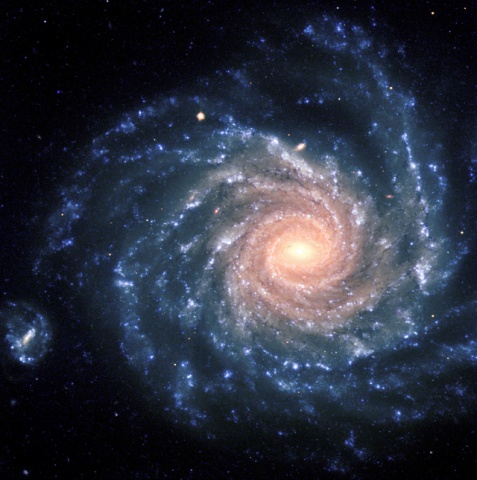 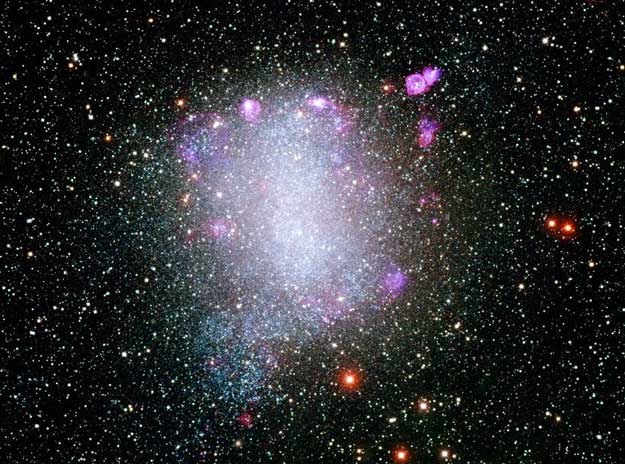 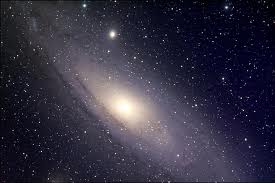 The Milky Way
Spiral Galaxy
The center of our galaxy is 25,000 light years away
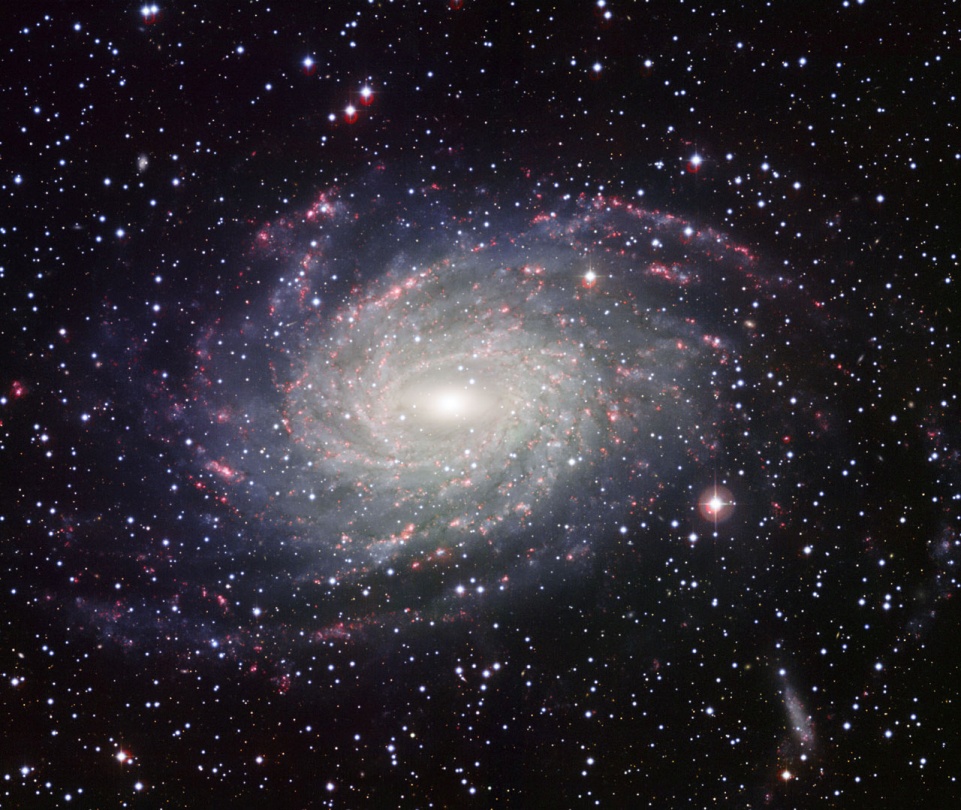 Earth
The Universe
All of space and everything in it!
Estimated to be 13.7 billion years old
Believed to have been created by the Big Bang Theory
Big Bang Theory
Universe started as a tiny, hot, dense dot the size of a period at the end of a sentence.
Exploded
Expanded
Cooled
Hubble noticed that galaxies are still moving apart from each other (evidence to support theory)